TOÁN 4
DIỆN TÍCH HÌNH BÌNH HÀNH
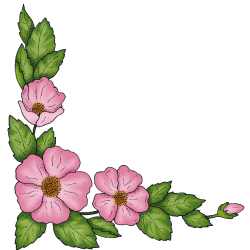 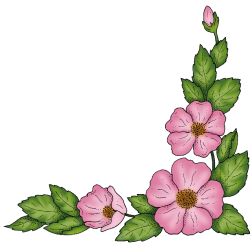 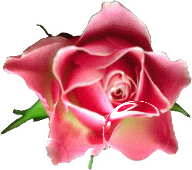 I. YÊU CẦU CẦN ĐẠT:
 1. Kiến thức
- Nắm được công thức và quy tắc tính diện tích hình bình hành.
- Biết cách tính diện tích hình bình hành.
- Vận dụng giải các bài toán liên quan
2. Phẩm chất
- Chăm chỉ, tích cực trong giờ học.
3. Năng lực
- NL tự học, làm việc nhóm, NL tính toán
Hình thành KT
* Mục tiêu:  Nắm được công thức và quy tắc tính diện tích hình bình hành
Khởi động
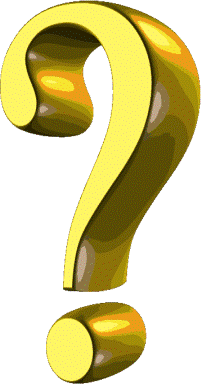 - Hãy viết công thức tính diện tích các hình đã học.
S = a x b
S= a x a
(cùng đơn vị đo)
Toán
Diện tích hình bình hành.
A
B
Chiều cao
D
H
C
Độ dài đáy
* Kẻ AH vuông góc với DC.
* DC là đáy của hình bình hành.
* Độ dài AH là chiều cao của hình bình hành.
Hãy cắt, ghép hình bình hành ABCD 
 thành hình chữ nhật ABIH
Toán
Diện tích hình bình hành.
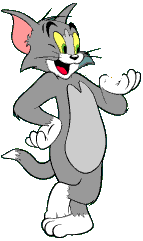 B
A
I
D
H
C

Diện tích hình bình hành.
A
B
B
A
h
h
H
D
(D)
C
C
I
H
a
a
Nhận xét:
bằng
Diện tích hcn ABIH………… diện tích hbh ABCD.
độ dài đáy DC ( a)
Chiều dài hcn ABIH bằng……………………   của hbh ABCD.
chiều cao ( h )
Chiều rộng hcn ABIH bằng…………………  của hbh ABCD.
a x h
Diện tích chữ  nhật ABIH là :
a x h
Vậy diện tích hình bình hành ABCD là:
S = a x h
Toán
Diện tích hình bình hành.
h
a
Diện tích hình bình hành bằng độ dài đáy nhân chiều cao (cùng một đơn vị đo).
S là diện tích, a là độ dài đáy, h là chiều cao
HĐ thực hành
* Mục tiêu: Biết cách tính diện tích hình bình hành, vận dụng làm các bài tập liên quan.
5cm
4cm
9cm
Giải:
Giải:
13cm
Diện tích hình bình hành là:
      7 x 9 = 63 (cm2)
         Đáp số: 63 cm2
Diện tích hình bình hành là:
   9 x 5 = 45 (cm2)
            Đáp số: 45 cm2
9cm
7cm
Bài 1: Tính diện tích mỗi hình bình hành sau:
Giải:
Diện tích hình bình hành là:
          13 x 4  = 52 (cm2)
                           Đáp số: 52 cm2
5cm
5cm
10cm
10cm
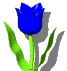 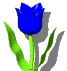 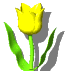 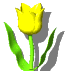 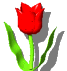 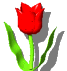 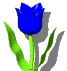 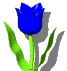 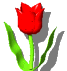 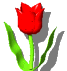 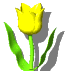 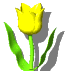 Bài 2. Tính diện tích của:
a) Hình chữ nhật:
b) Hình bình hành:
Bài giải:
Diện tích hình bình hành là:
         10 x 5 = 50 (cm2)
              Đáp số: 50 cm2
Bài giải:
   Diện tích hình chữ nhật là:
            10 x 5 = 50 (cm2 )
                 Đáp số:  50 cm2
Toán
Diện tích hình bình hành.
Bài 3:    Tính diện tích hình bình hành, biết:
Bài giải:
4dm =40 cm
Diện tích hình bình hành là:
     40 x 34 = 1360 (cm2)
                    Đáp số: 1360 cm2
a)   a =  4dm      h =  34 cm
Bài giải:
4m=40dm
Diện tích hình bình hành là:
    40 x 13 = 520 (dm2)
                 Đáp số: 520 dm2
b)  a =  4m      h = 13 dm
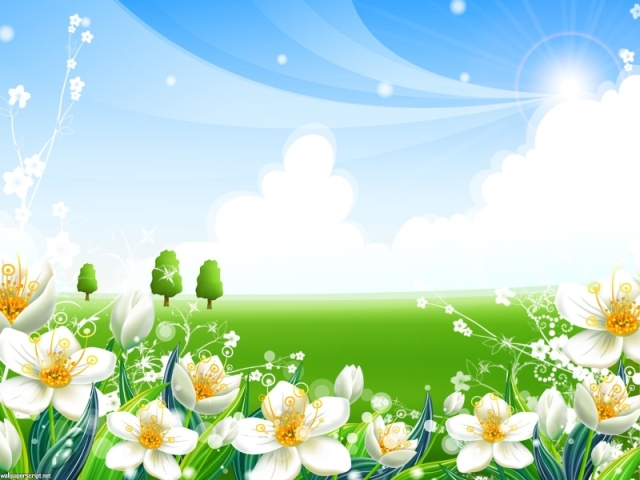 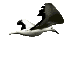 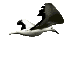 CHÀO CÁC EM !
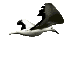 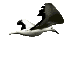 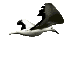 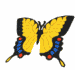 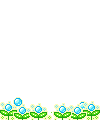 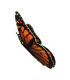